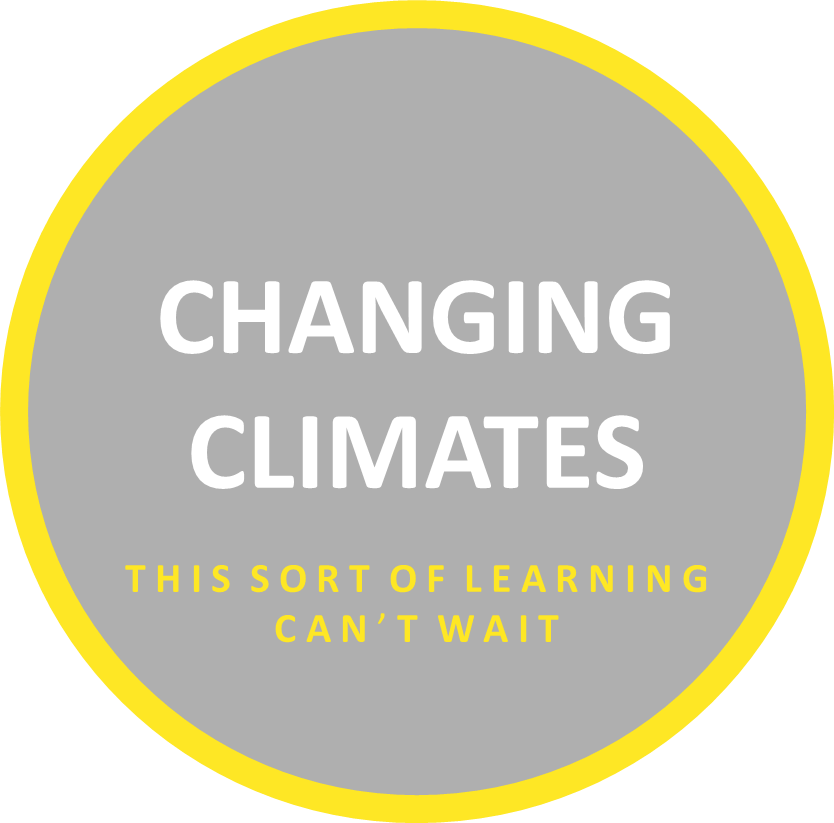 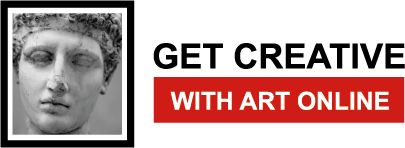 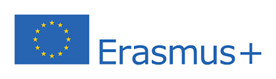 MODUL 1KÄRLEK OCH FAMILJ
[Speaker Notes: För:  åldrarna  9 – 11 år   (Kan bli anpassade för yngre och äldre elever)]
Detta tema:
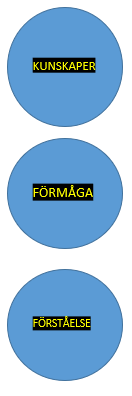 Tänka på varför kärlek är viktigt för oss människor
Fundera över familjer med olika konstellationer
Ta reda på mer hur man i konsten kan gestalta olika familjekonstellationer
[Speaker Notes: MÅL]
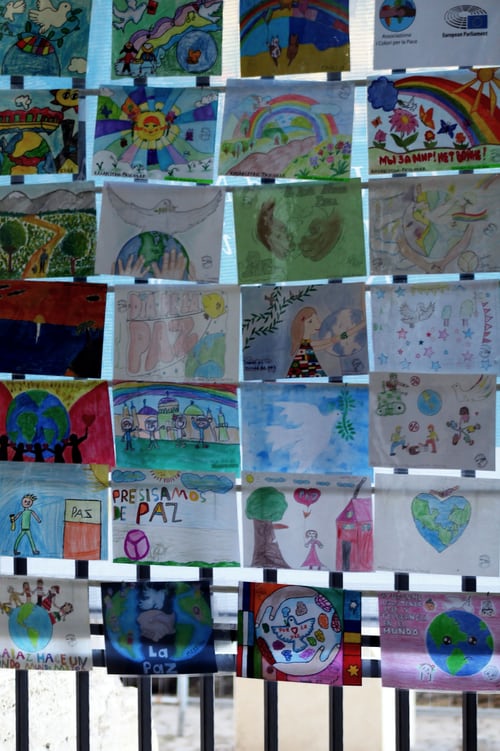 VI DELAr VÅRA TANKAR
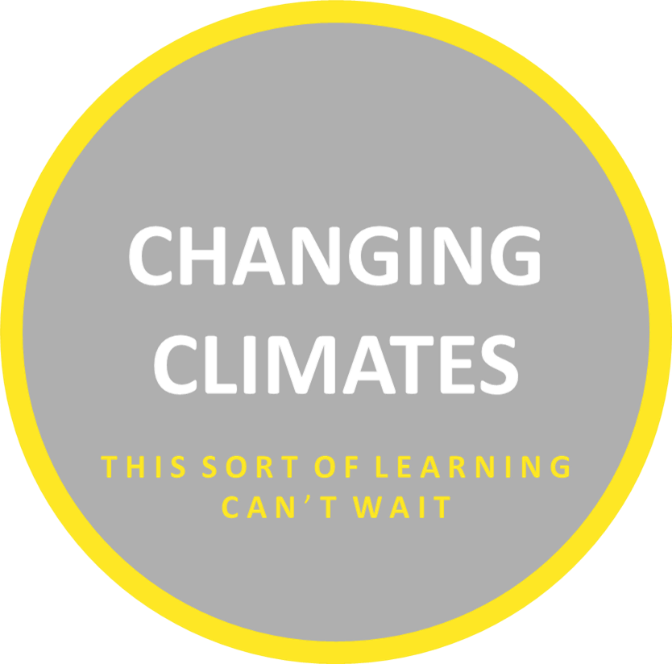 DAGENS TEMA ÄR
 “KÄRLEK OCH FAMILJ”
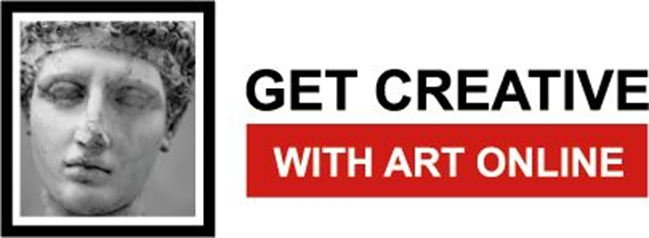 Prata i par…
[Speaker Notes: Vad betyder temat?   /   Diskutera parvis vad ni tycker att det betyder för just er….Dela era tankar i klassen.]
Några TANKAR om “KÄRLEK  OCH FAMILJ”:
En familj kan vara personer vi är släkt med, bryr oss om eller bor tillsammans med. Vi kan också tala om den “Globala Familjen”   och behovet av att tycka om vår planet  och alla som bor där.

Familj kan betyda olika saker i olika kulturer. Det finns många olika slags familjekonstellationer där man älskar varandra.

Att älska andra är viktigt för oss människor, och vi kan känna och visa det på olika sätt för våra vänner och familjer.
[Speaker Notes: Vad tycker DU är viktigt?]
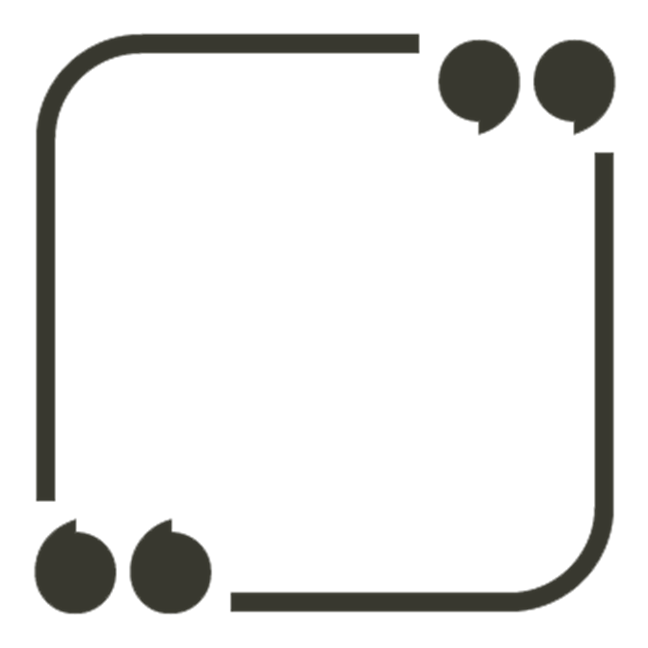 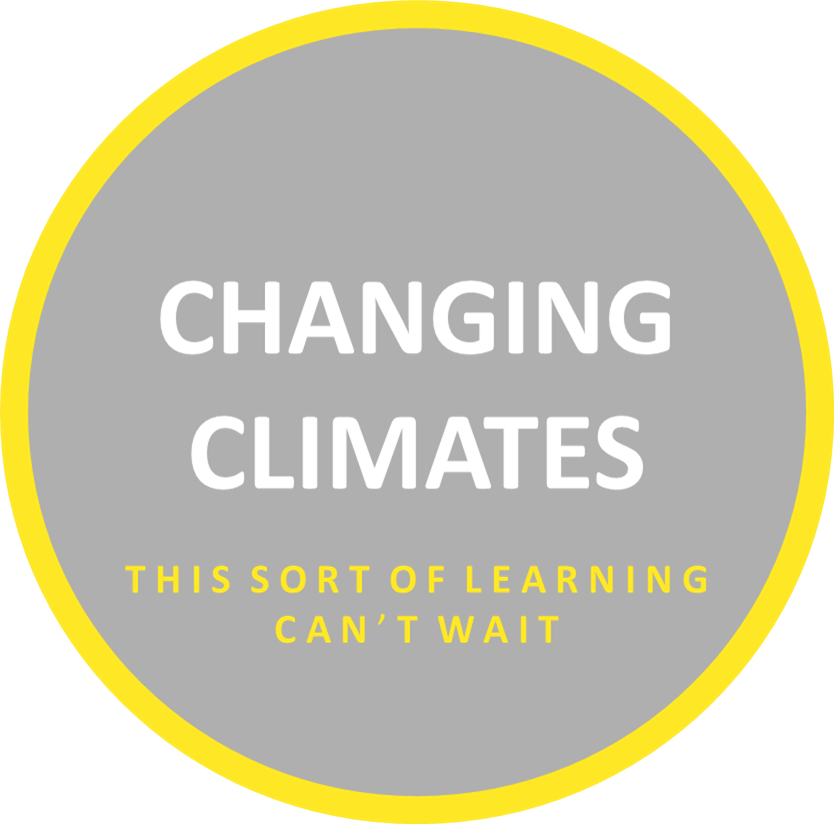 Hur kan en konstnär  
tolka 
‘KÄRLEK OCH FAMILJ’ i en tavla?
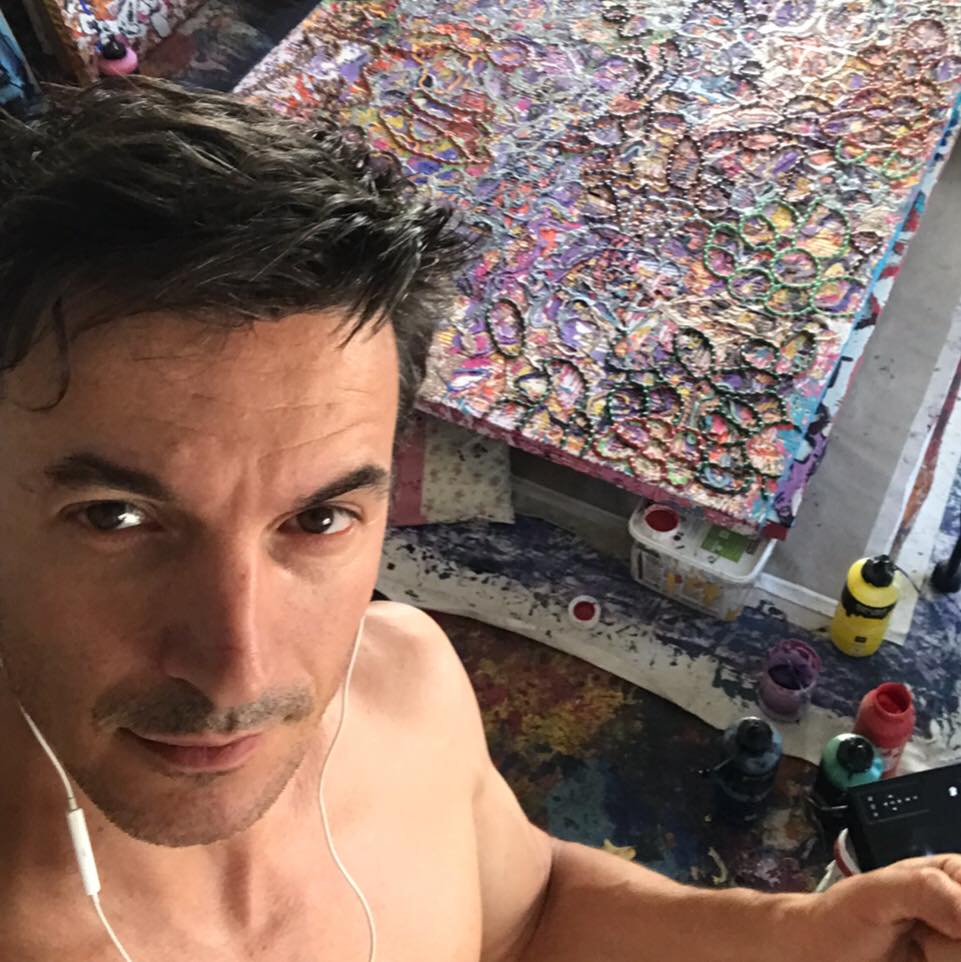 Samtida konstnär från Portugal, Rui Miguel Leitao Ferreira
[Speaker Notes: Med speciella färger? Med särskilda former?  Med särskilda teman?  Ska det vara tydligt eller dolt? Hur skulle du själv visa det om du ritade en bild?]
Den här tavlan?Vad tycker du om detta konstverk?
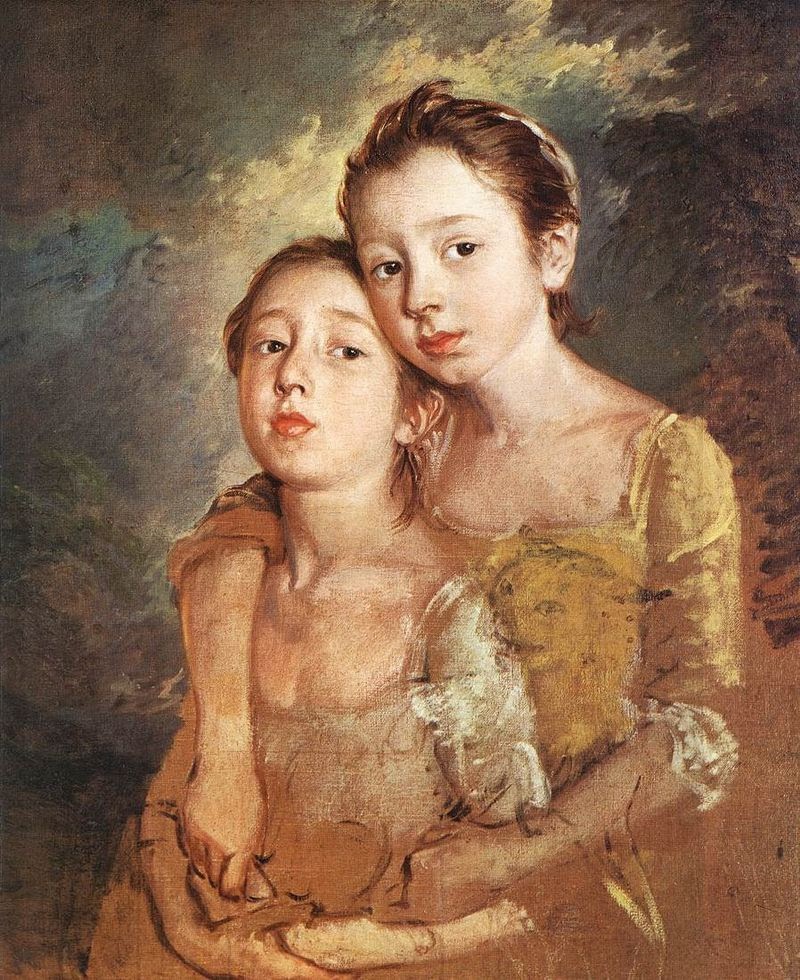 Titel      THE PAINTER’S DAUGHTERS WITH A CAT                                                                                                        
Konstnär THOMAS GAINSBOROUGH  1727– 1788, 
					England 
Teknik       Pastell på duk och olja  
Mått      76   X    63 cm 
Färdig       c 1759
www.nationalgallery.org.uk/paintings/thomas-gainsborough-the-painters-daughters-with-a-cat.
Hur tänker du?
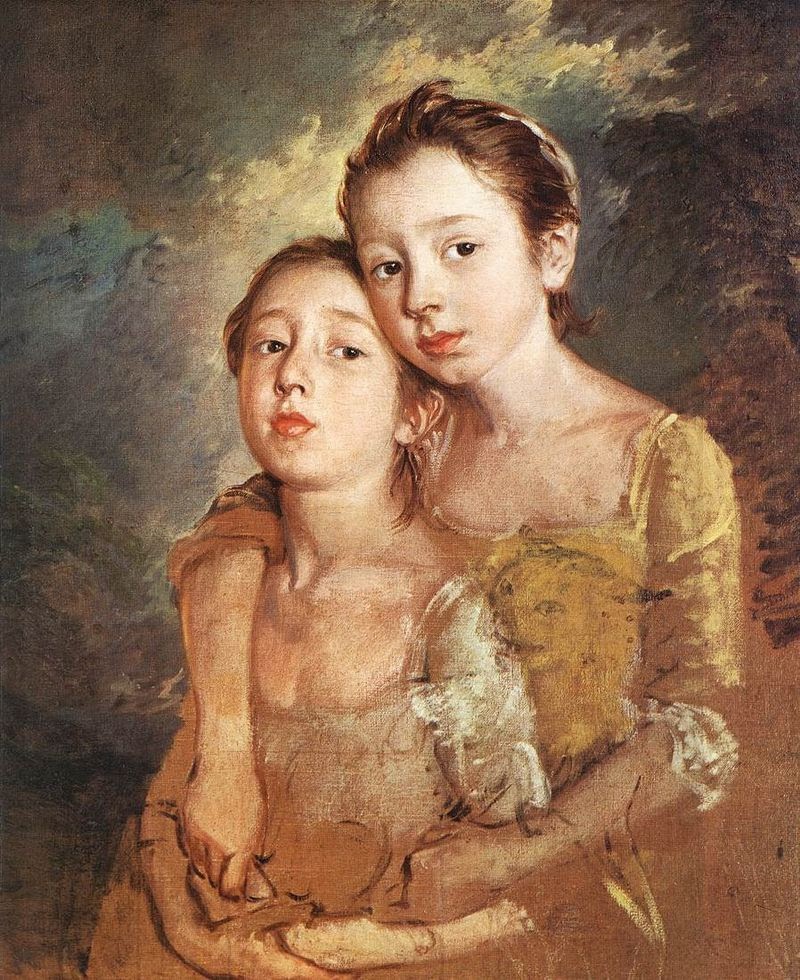 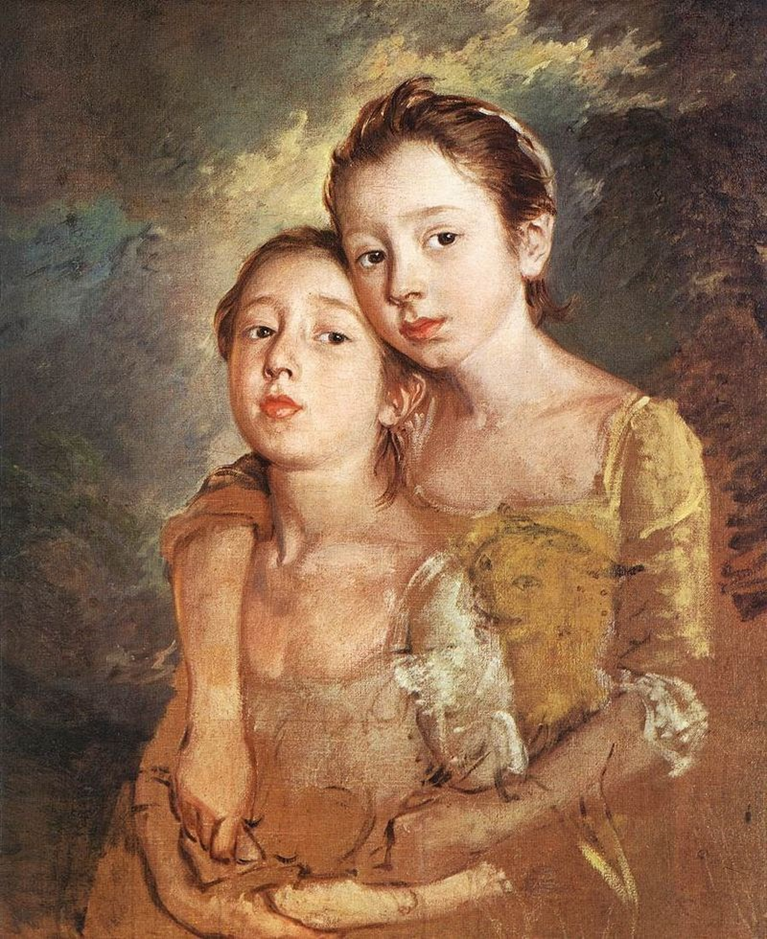 Tycker du att den ger uttryck för  
              ‘Kärlek och familj’?

Vad upplever du när du ser 
bilden?  

Kan vi känna igen oss?
[Speaker Notes: Vilka känslor väcker tavlan hos dig??]
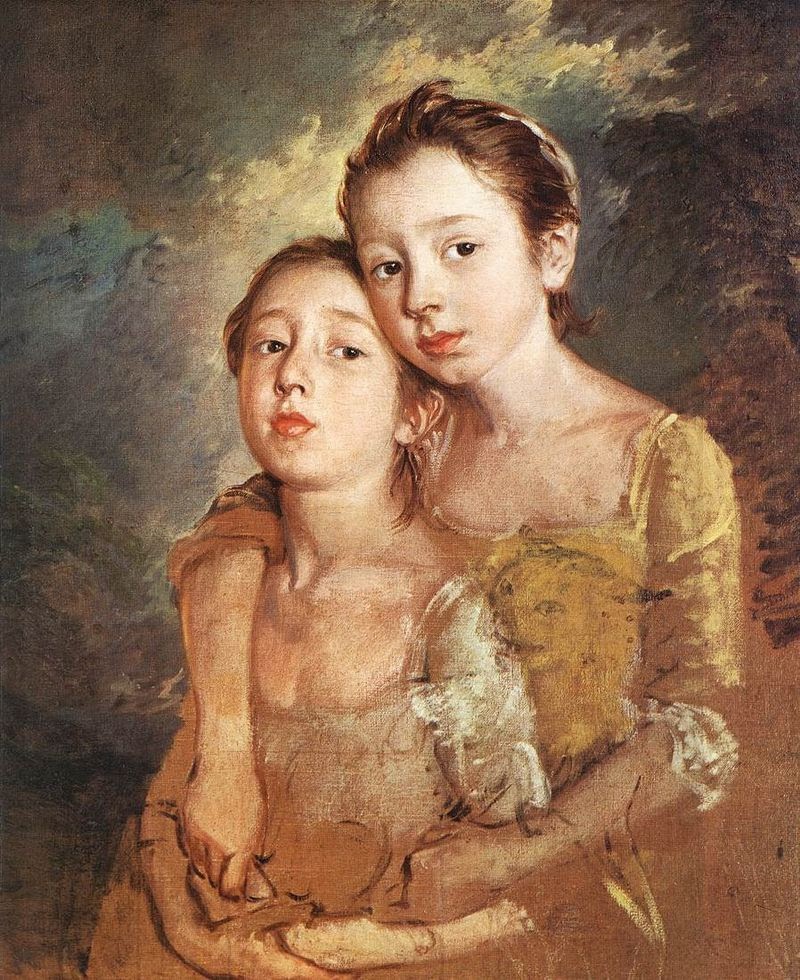 Att prata om - Fångar konstnären relationen mellan systrarna (och deras katt)? - Vad tycker du kännetecknar en familj och en stark familjegruppering?- Vad innebär en familj och hur många olika typer av familjer kan vi komma på?
[Speaker Notes: Diskutera konstnären och konstverket. Aspekter på stark familj: Uppskattning och känslomässiga band, lojalitet, tydlig kommunikation, gemensamma ideer och tankar, Glädje]
Kan andra bilder hjälpa oss att förstå mer?
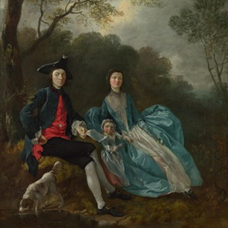 Gainsborough målade mest personer från överklassen, men han efterlämnade ett femtiotal verk med sina egna familjemedlemmar som modeller.  
Vad kan du se i hans målning från 1748 “Konstnären med sin fru Margret och deras äldsta dotter Margaret  Mary”? Familjekärlek? Landskapsmåleri?
Insert  secondary artwork/s
[Speaker Notes: Diskutera konstnären och konstverket och JÄMFÖR DET med porträttet av systrarna .]
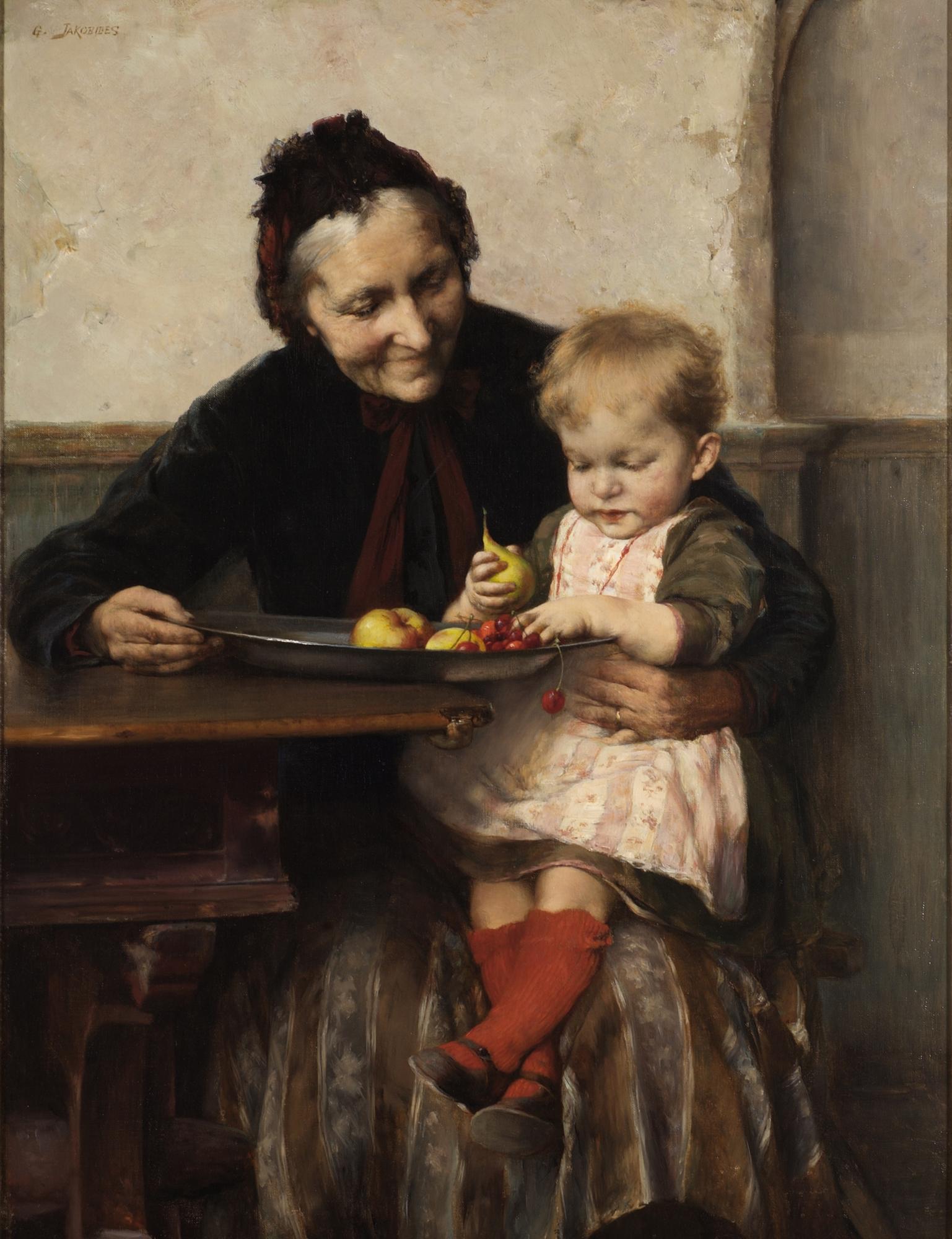 Andra konstverk som säger  något om “KÄRLEK OCH FAMILJ”:
MORMORS FAVORIT
           –Iakovidis  (Grekisk)
2nd County Artwork
[Speaker Notes: MORMORS FAVORIT av GEORGIOS  LAKOVIDIS     (1853 – 1932),  Grekisk    Finns på: NATIONAL GALLERY I GREKLAND.  
Vad säger den om temat?   (Flera generationer)]
Andra konstverk som säger något om “KÄRLEK OCH FAMILJ”:
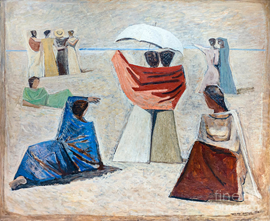 3rd Country Artwork
FISKARNAS FRUAR
           --Campigli (Italiensk)
[Speaker Notes: FISKARNAS FRUAR av   MASSIMO CAMPIGLI   (1895 – 1971,) Italiensk    - Färdigställd 1900s.  Finns på:  NATIONAL GALLERY AV MODERN KONST, ITALIEN 
Vad säger den om temat?   ( Människor behöver varandra och knyta vänskapsband)]
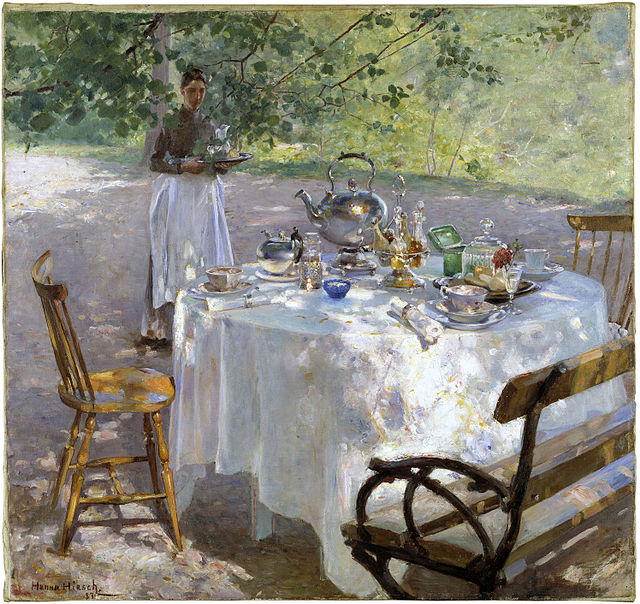 Andra konstverk som säger något om  “KÄRLEK OCH FAMILJ”
FRUKOSTDAGS  -Hanna Pauli  (Sverige)
[Speaker Notes: FRUKOSTDAGS av Hanna Pauli, svensk, (1864-1940)- Färdigställd 1887  Finns på:  NATIONALMUSEUM, STOCKHOLM
Vad säger den om temat?  (Familjeband-är det bra att äta tillsammans för att diskutera dagens händelser, är det bekvämt , en trygg plats för samtal?)]
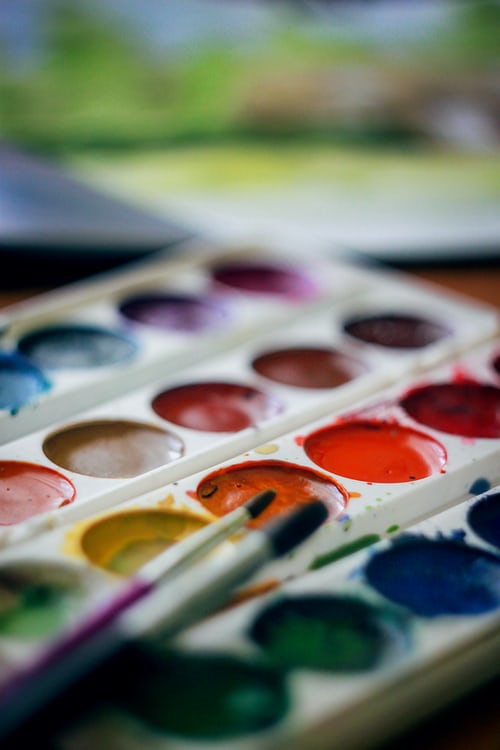 Kan vi uttrycka    ’ Kärlek och Familj’?
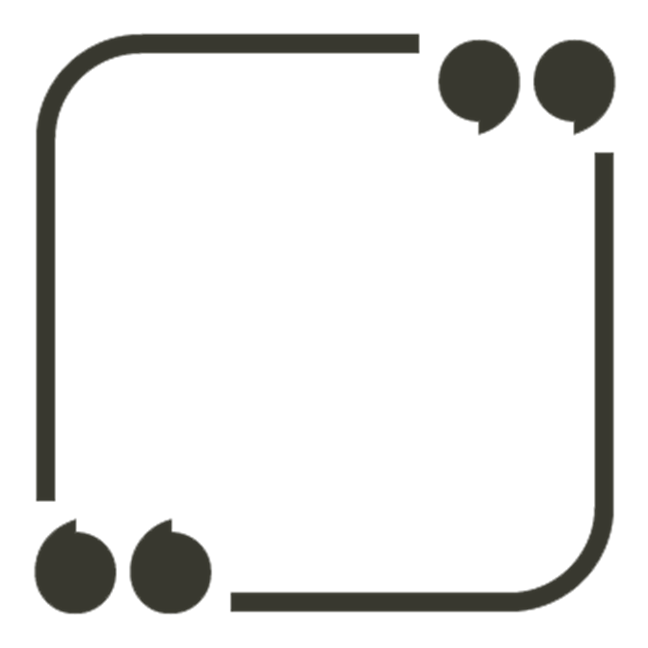 LÅT OSS 
 SKAPA!
[Speaker Notes: Lärare kan välja bland de övningar som finns i bakgrundsinformation, Verktygslådan eller göra egna.]
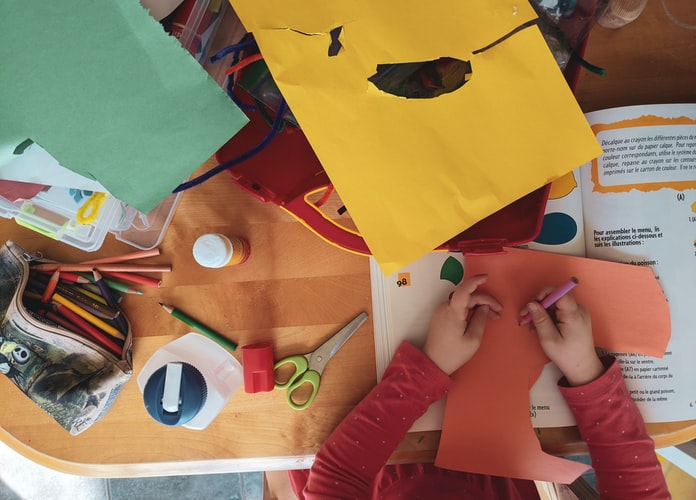 Kan vi inspireras?
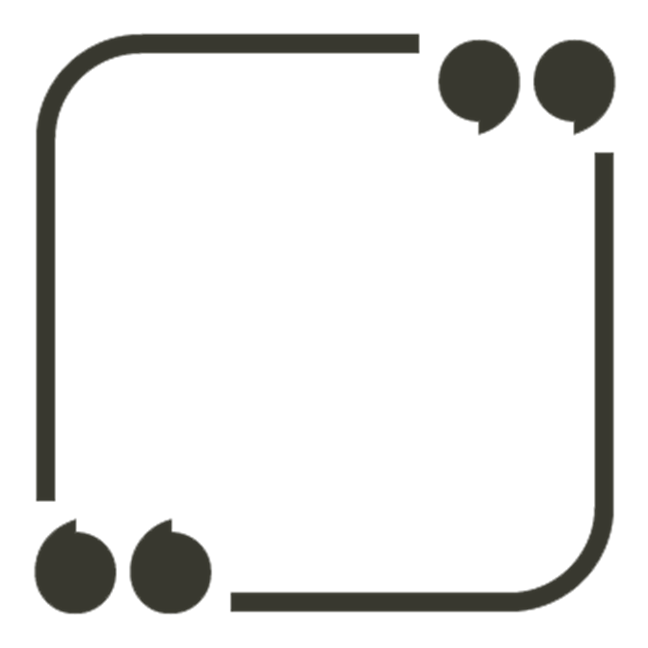 NU JOBBAR VI MED SPRÅK!
[Speaker Notes: --Välj från exempel från pdf eller Verktygslådan eller gör egna!]
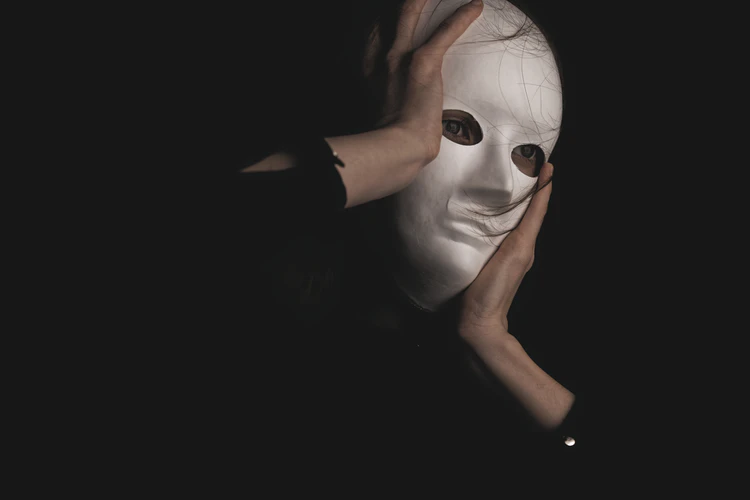 Kan vi bli kreativa?
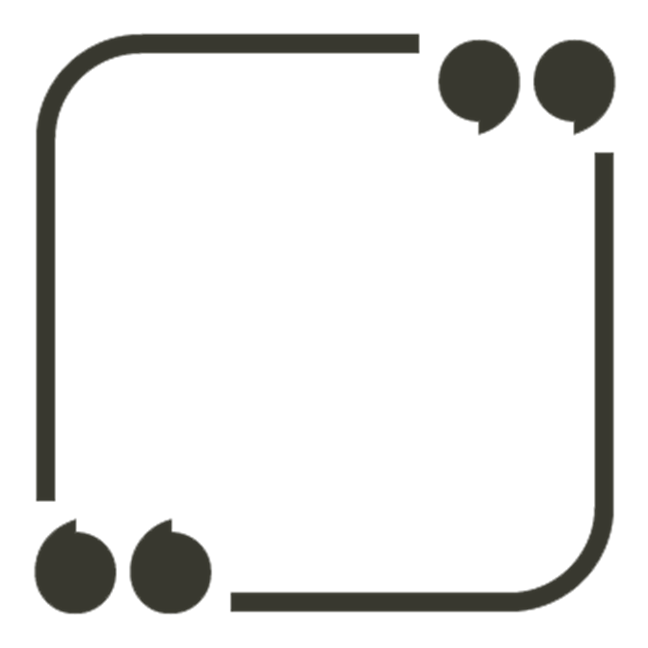 NU 
    SPELAR VI
  TEATER!
[Speaker Notes: -LÄRARE VÄLJER FRÅN EXEMPEL I PDF ELER GÖR EGNA DRAMAÖVNINGAR]
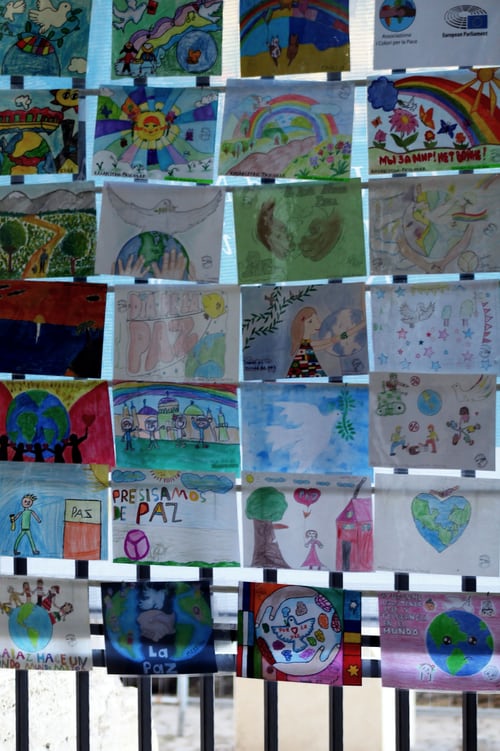 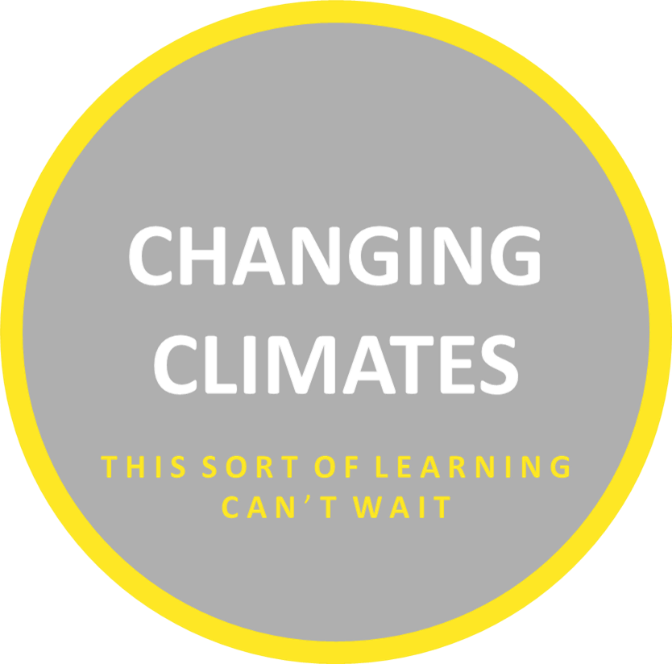 “KÄRLEK OCH FAMILJ”
[Speaker Notes: TID ATT ANVÄNDAS]
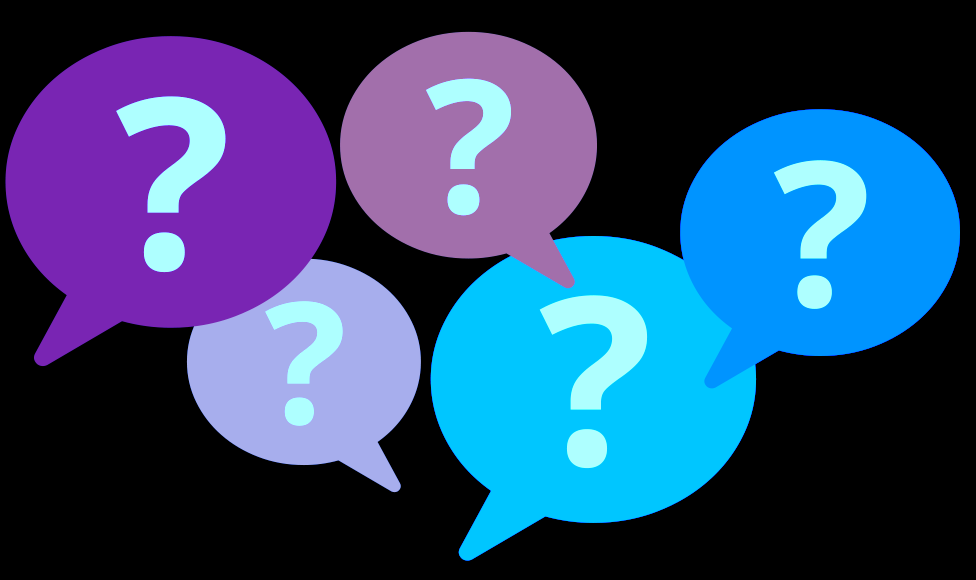 Diskutera 
i par
Vad har vi lärt oss om “Kärlek och familj” som vi inte tänkte på förut?

Vad tyckte du mest om i arbetet med vårt tema?

Vad var mest överraskande när du arbetade med temat?
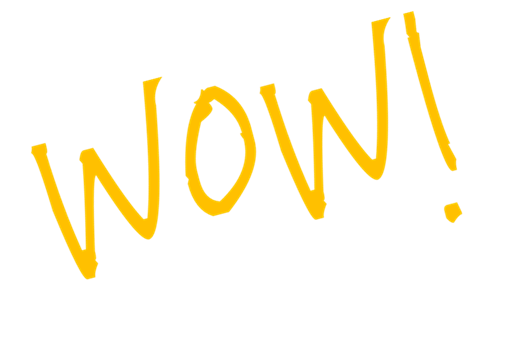 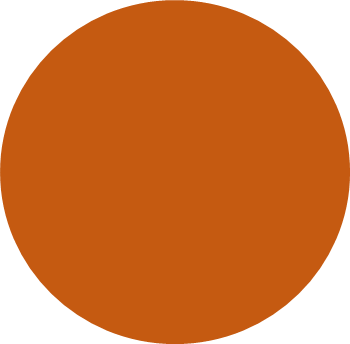 [Speaker Notes: Utvärdering]
www.getcreativewithart.org
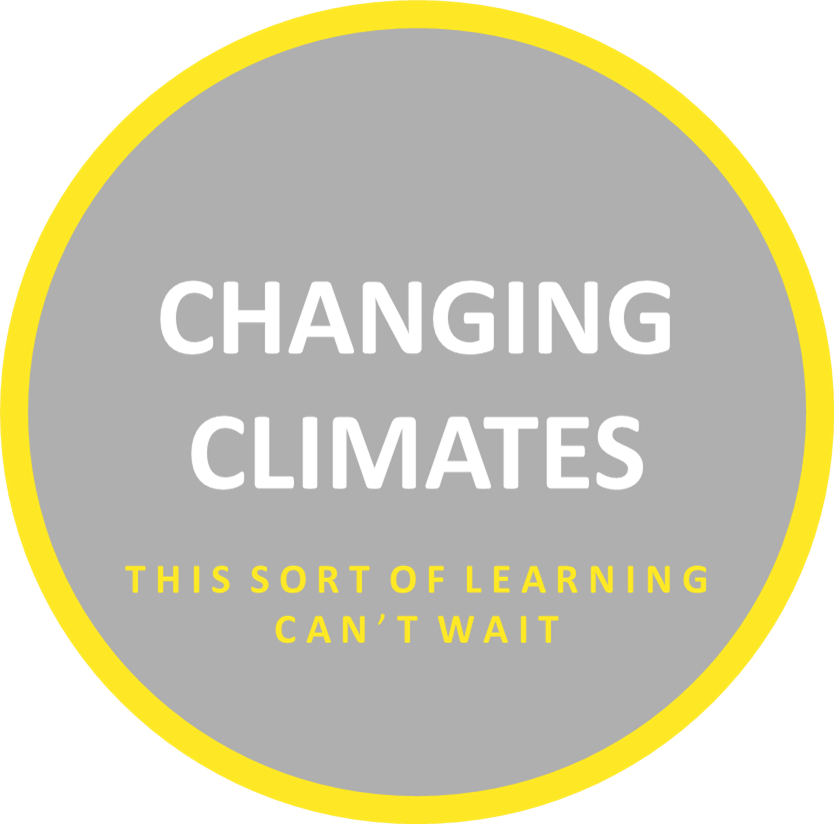 *
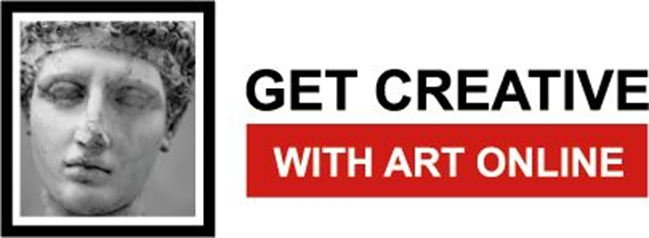 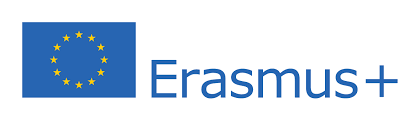 Producerat med stöd från EU:s Erasmus+ program
[Speaker Notes: Fler moduler finns på www.getcreativewithart.org]